Tvorba přípravy na výuku
E.H.
Klíčové pojmy
Kurikulum - zahrnuje vzdělávací program, ale také obsahovou náplň výuky i dosažený výsledek, zkušenost, kterou si žák ve škole podle určitého kurikula osvojí (http://www.nuov.cz/kurikulum/co-je-to-kurikulum).
Rámcový vzdělávací program (dále RVP) – státní dokument, který je rozpracovaný pro jednotlivé typy škol a tvoří závazný rámec pro tvorbu školního kurikula. 
Školní vzdělávací program (dále ŠVP) – dokument, který si tvoří učitelé jednotlivých typů a stupňů škol pro vedení výuky a je to rozpracovaný státní dokument až do podoby školního kurikula, chceme-li do učebních osnov jednotlivých předmětů. Měl by vycházet ze specifických možností a potřeb každé školy.
Vlastní tematický plán (dále VTP) – dokument, který si tvoří studenti společně s učiteli na PdF MU a který oba předešlé dokumenty (RVP a ŠVP) používá k tomu, aby rozpracoval obsahovou náplň předmětu zeměpis do jednotlivých ročníků s ohledem na možnosti časové dotace, aktuálního vývoje oboru geografie, a zejména s ohledem na celkový profil absolventa příslušného typu a stupně školy. Cílem zpracování VTP je vytvoření vlastní představy o formování školního kurikula, se kterým budou studenti, jako budoucí učitelé v praxi neustále konfrontováni.
Geografické vzdělávání (dále GV) – stručně se dá charakterizovat jako vzdělávací proces na jednotlivých typech a stupních škol, který se uskutečňuje prostřednictvím předmětu zeměpis.
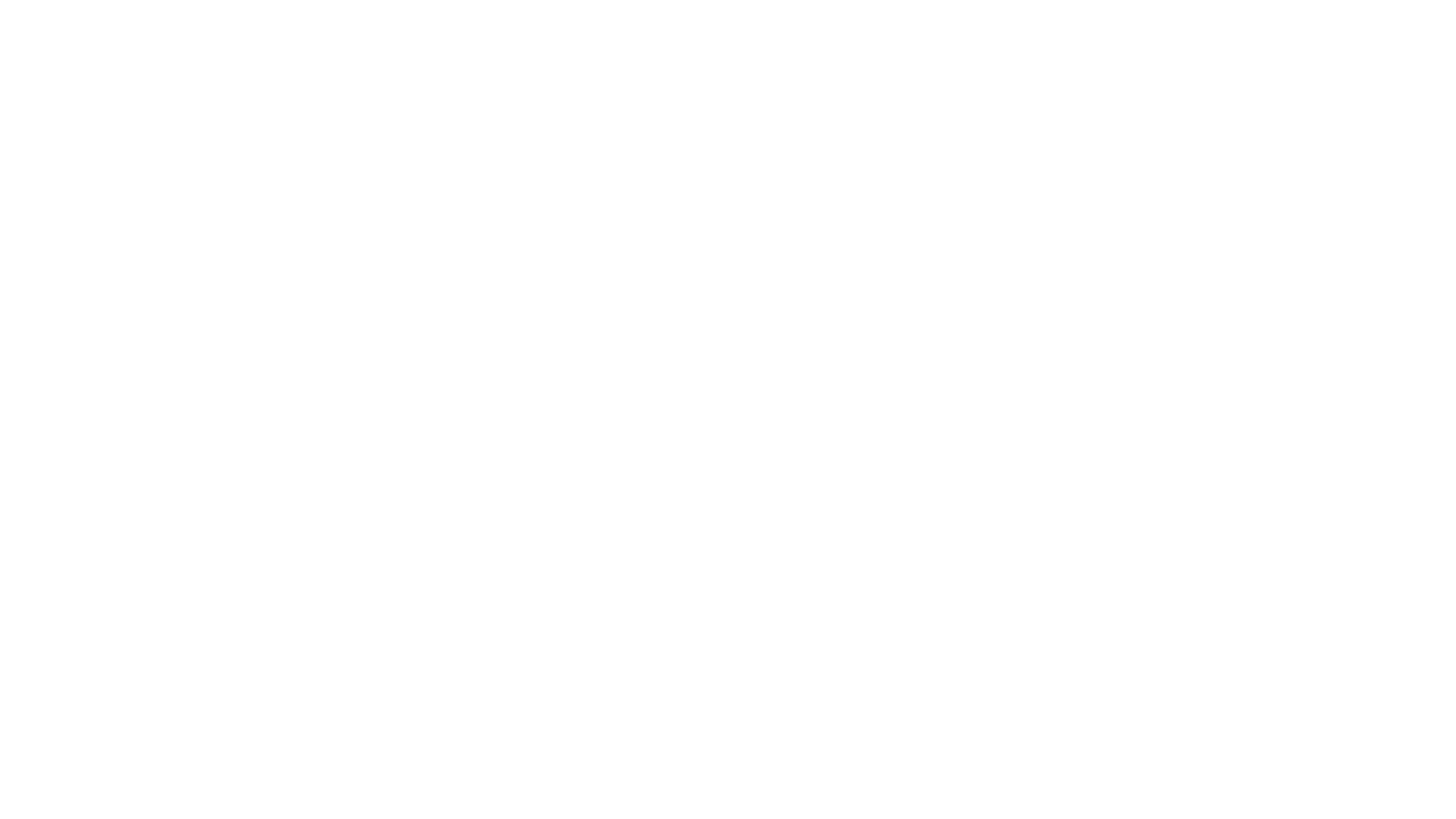 OČEKÁVANÉ VÝSTUPY - RVP
Povinné.
Pozor, vzájemně se doplňují!
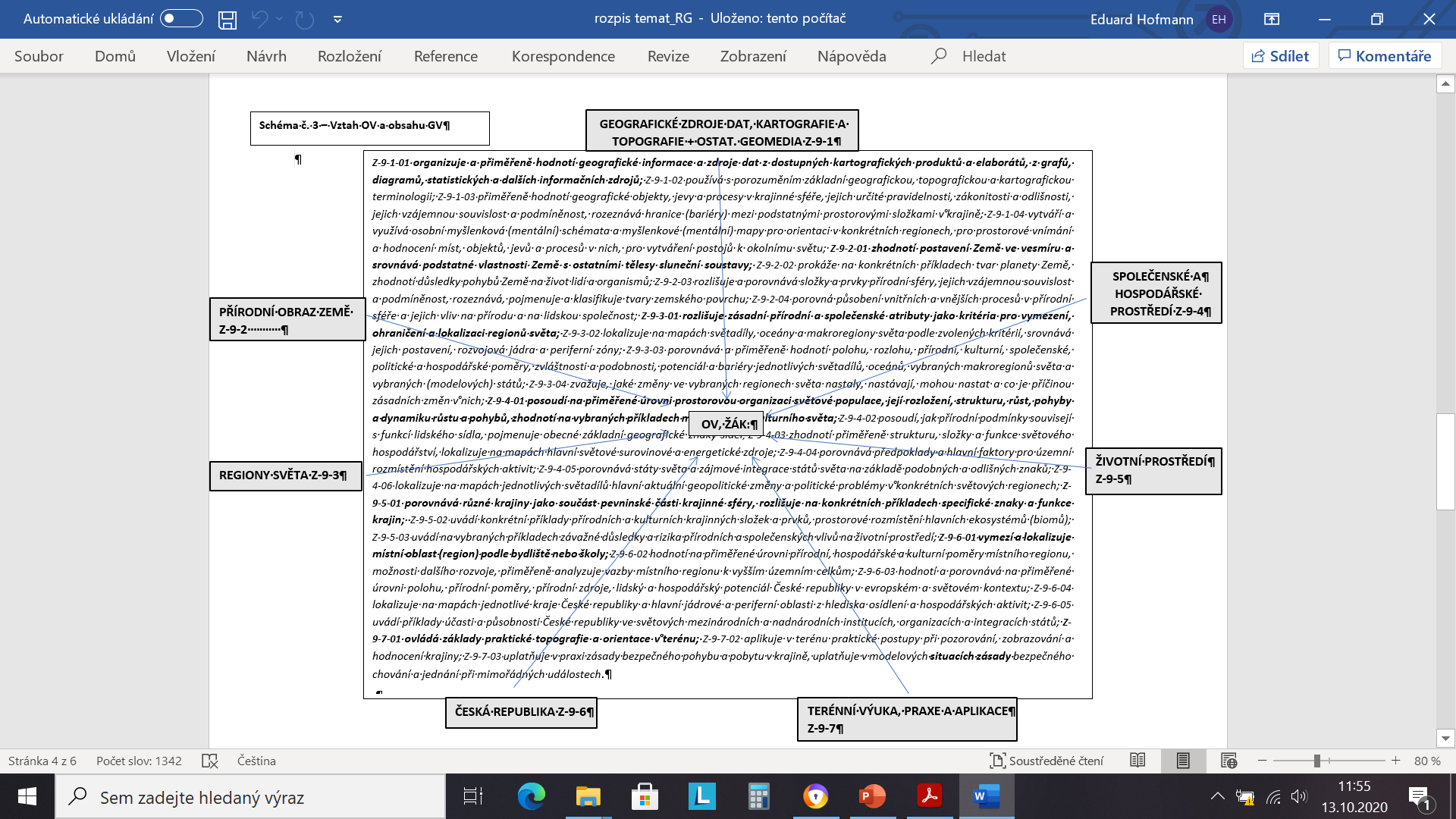 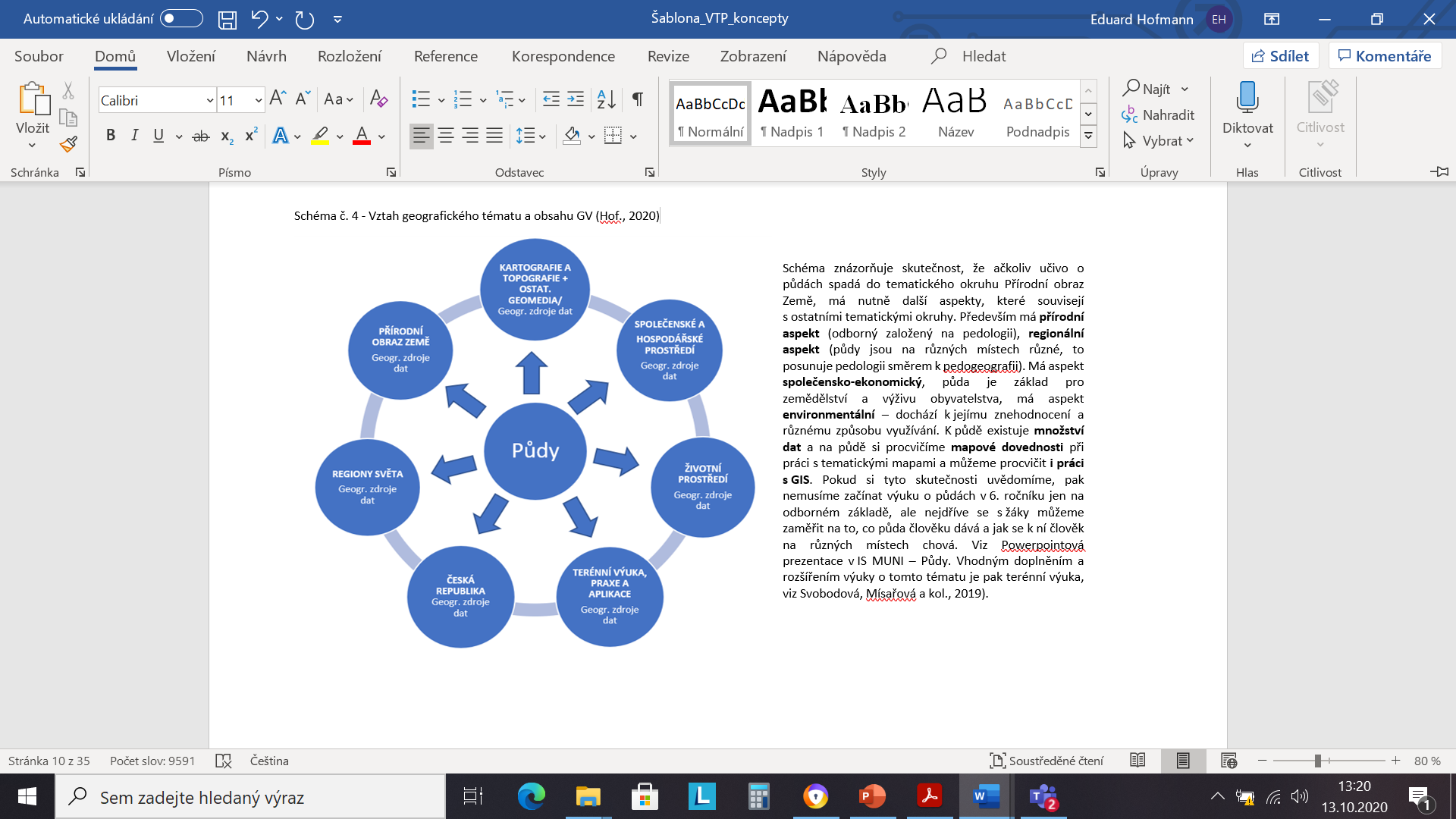 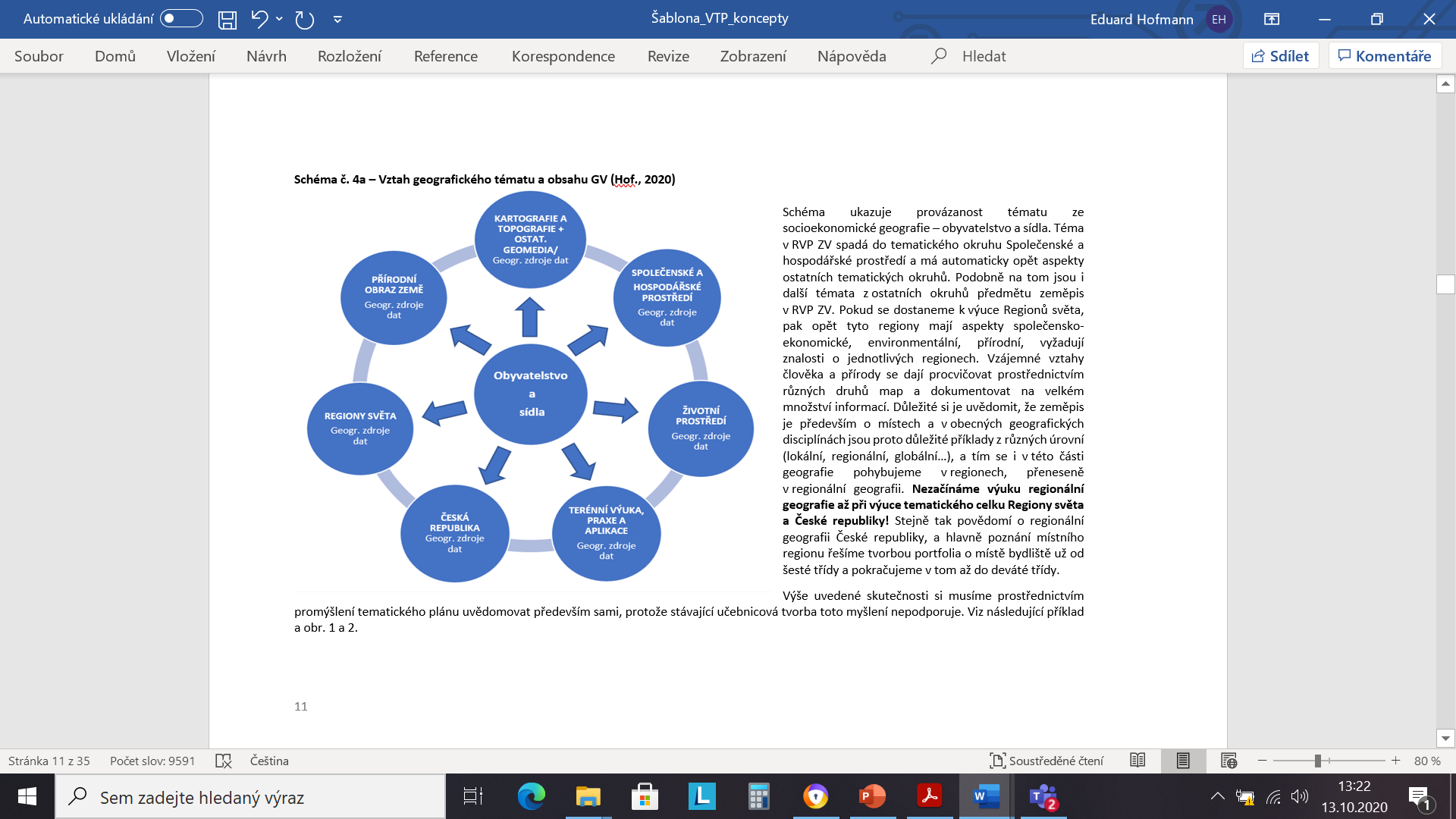 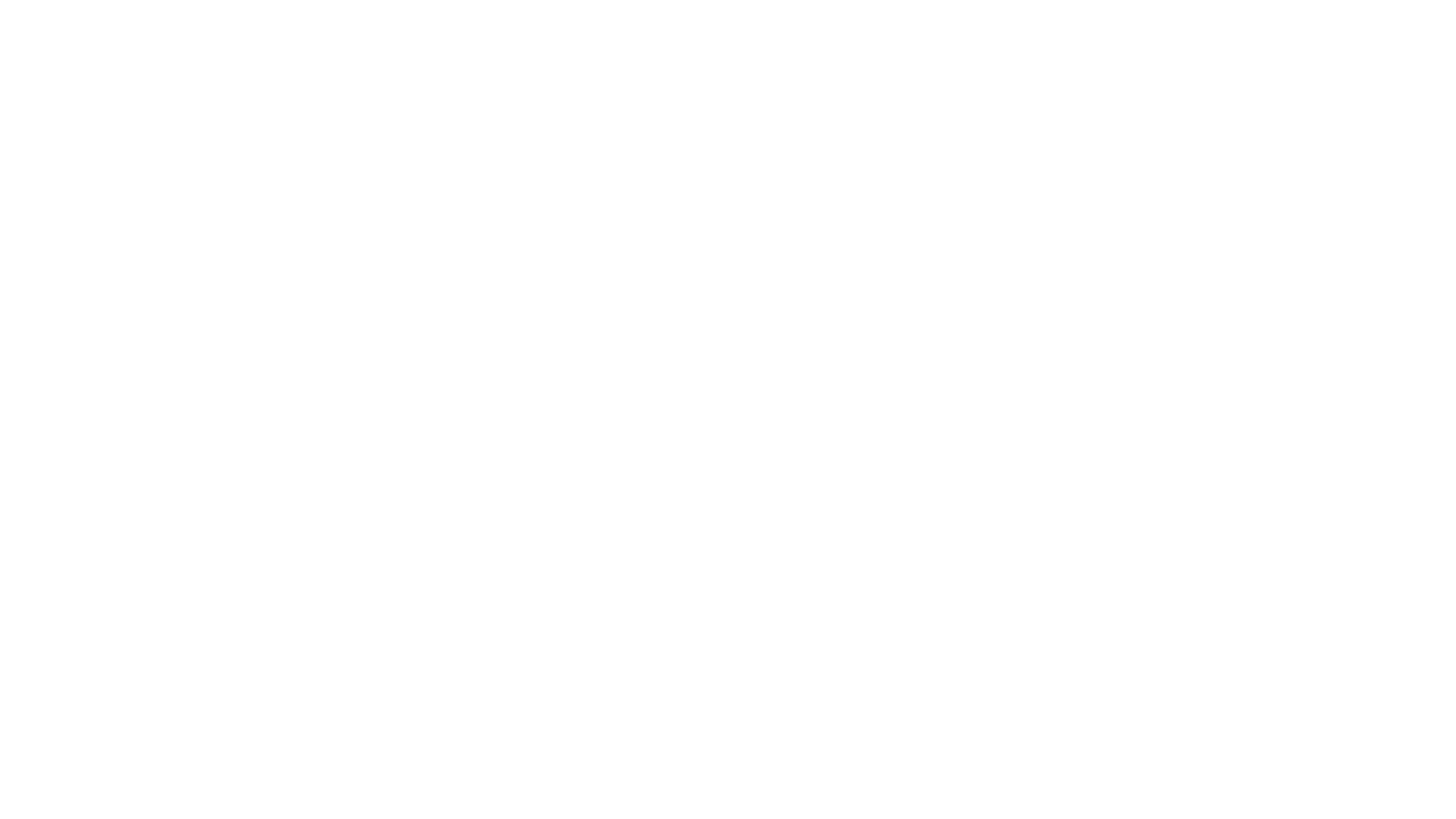 VÝUKOVÉ CÍLE – ŠVP – TEM. PLÁN
Rozpracování a konkretizace dílčích cílů.
Indikátory (standardy GV) – inspirace vhodná k doplňování!
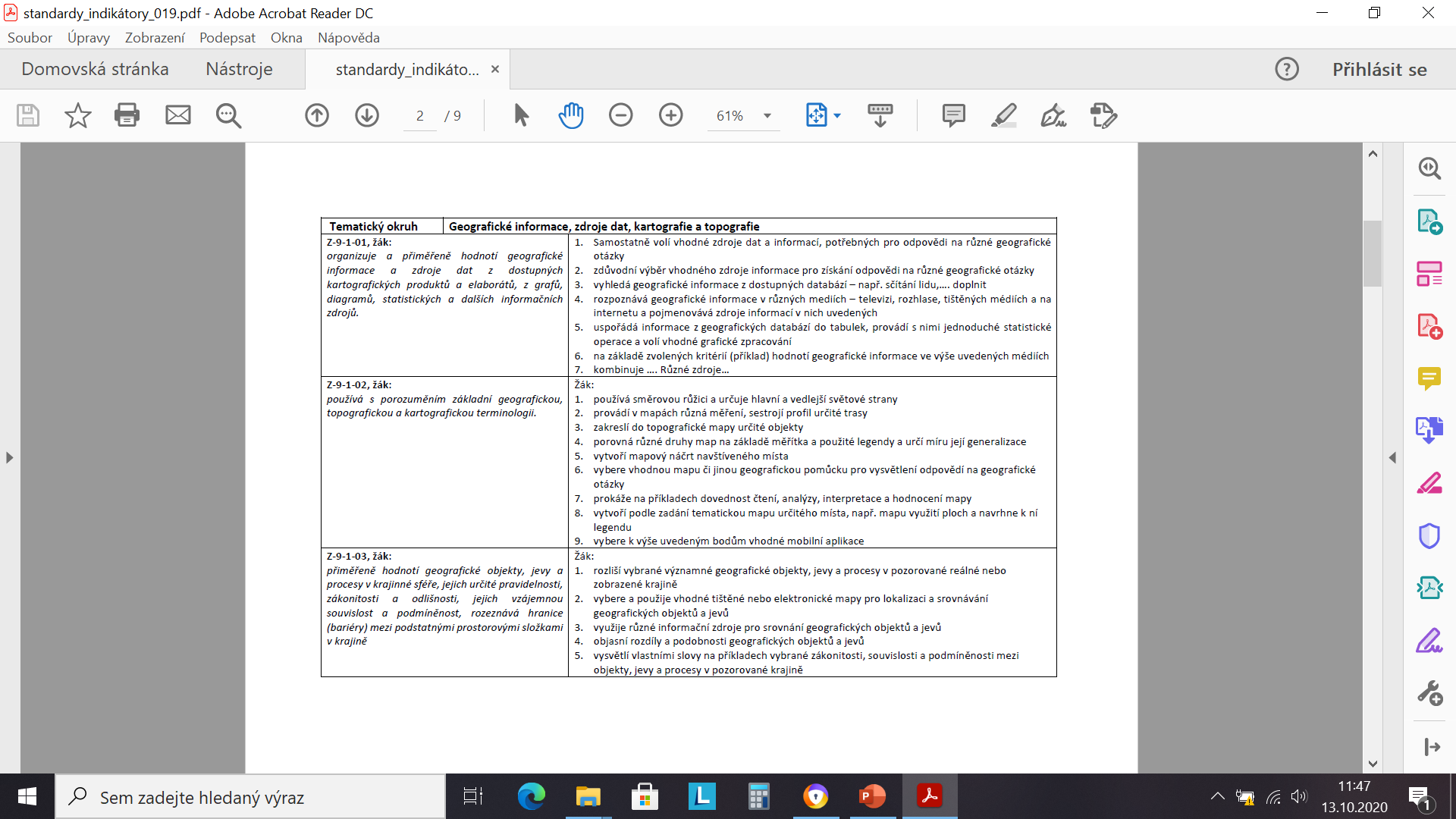 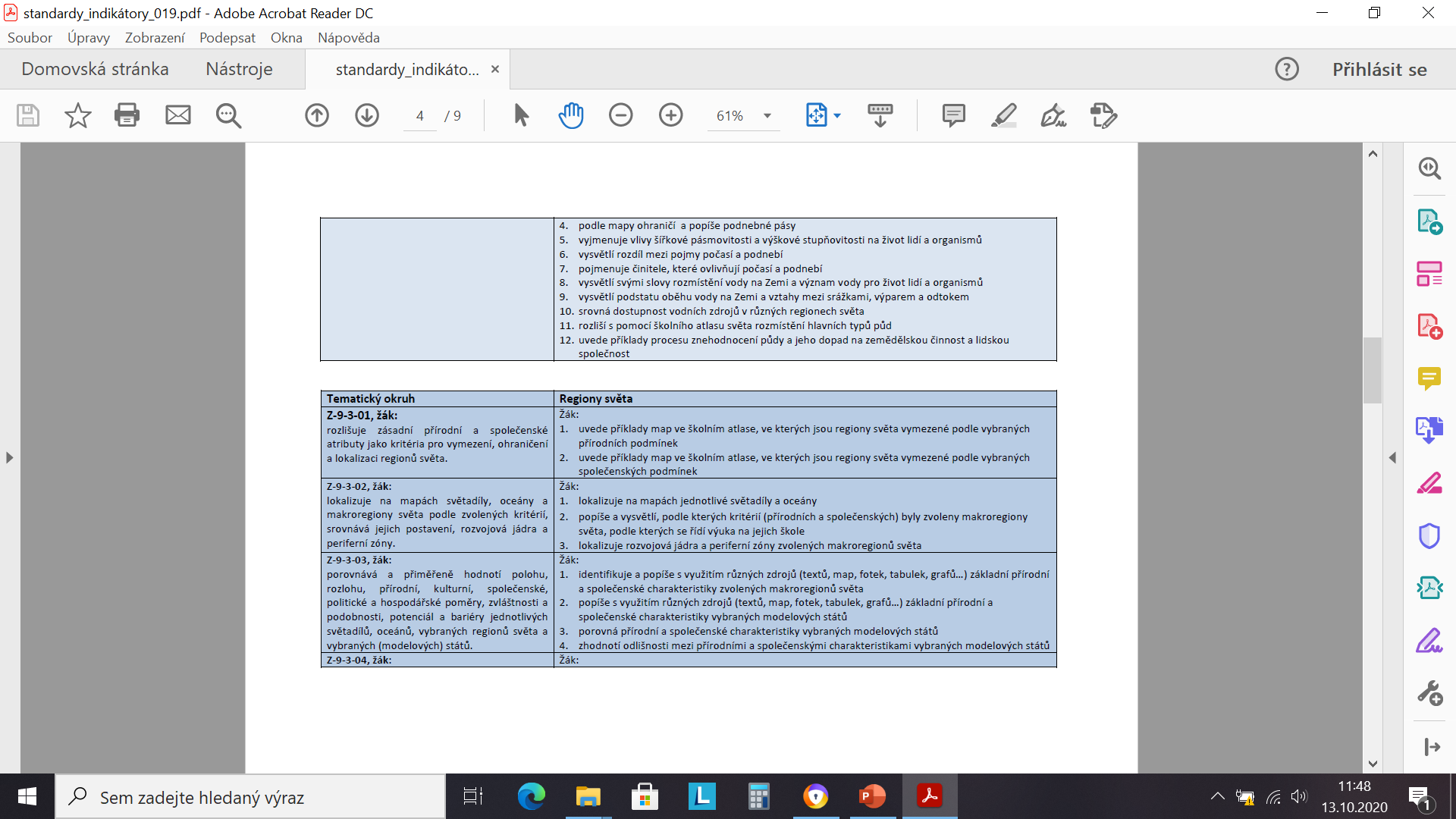 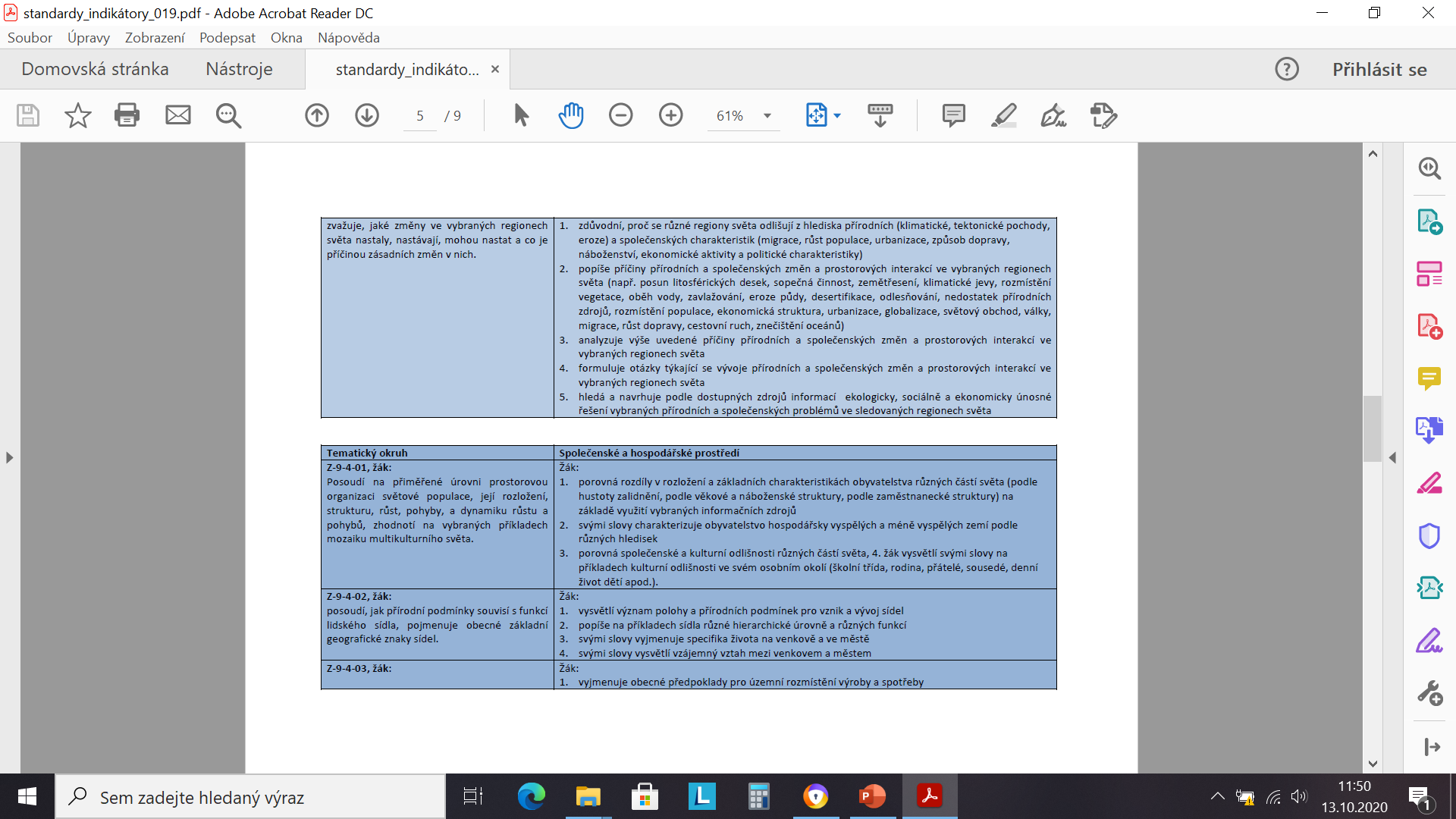 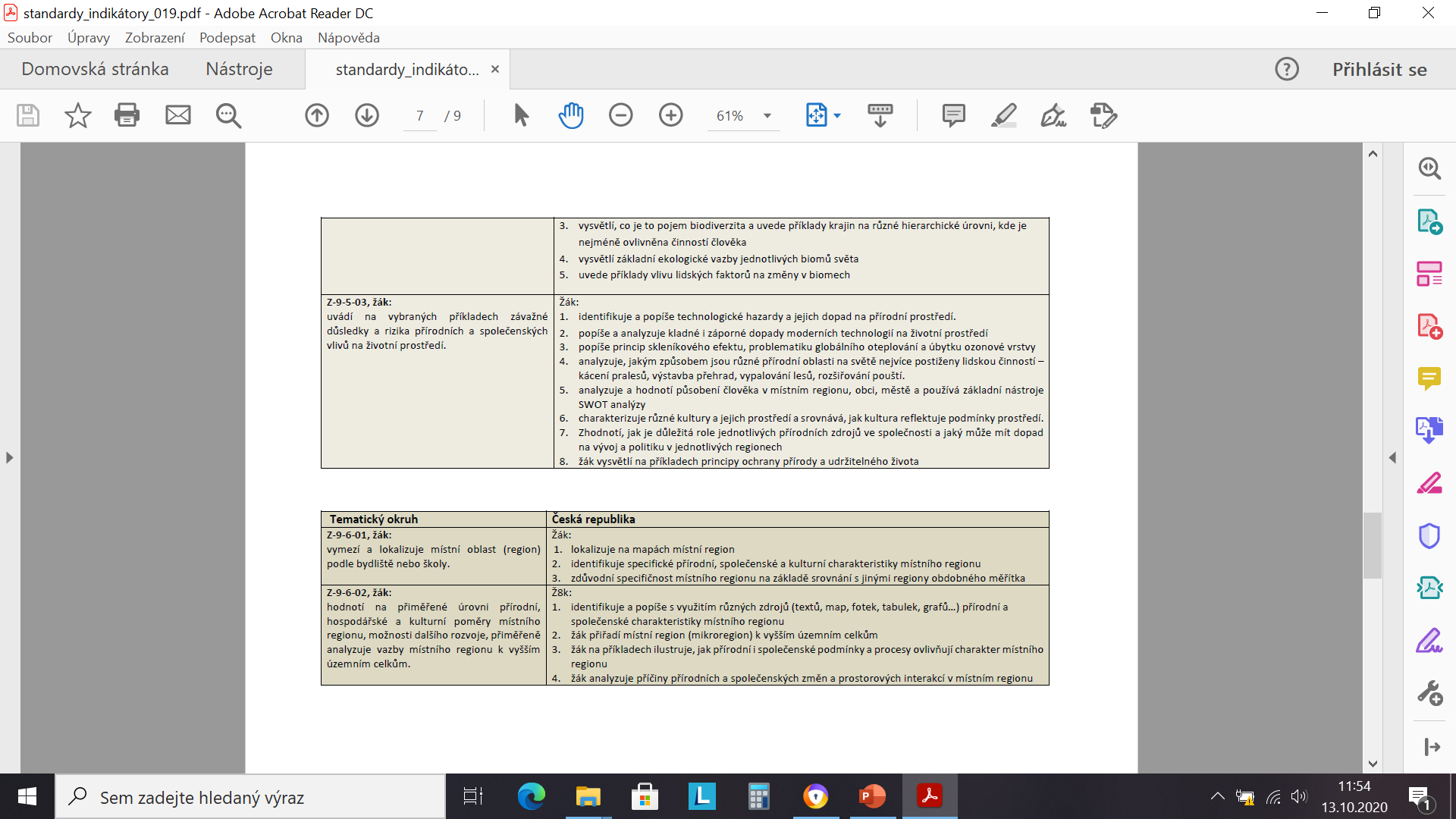 POSTUP:
Je to cyklus, z tohoto důvodu můžete začít kdekoliv, kde Vám to bude dávat smysl. Nejprve budete zřejmě vycházet z obsahu – tedy z toho, co budete učit.

Postupem doby se mohou Vaše prvotní preference změnit až na nejvyšší úroveň, kdy vyjdete z toho, co chcete u žáků hodnotit, k tomu nastavíte výukové cíle, očekávané výstupy a k tomuto všemu přizpůsobíte obsah hodiny, tedy to, na čem je to chcete naučit.
Tabulka pro plánování a přípravu výuky
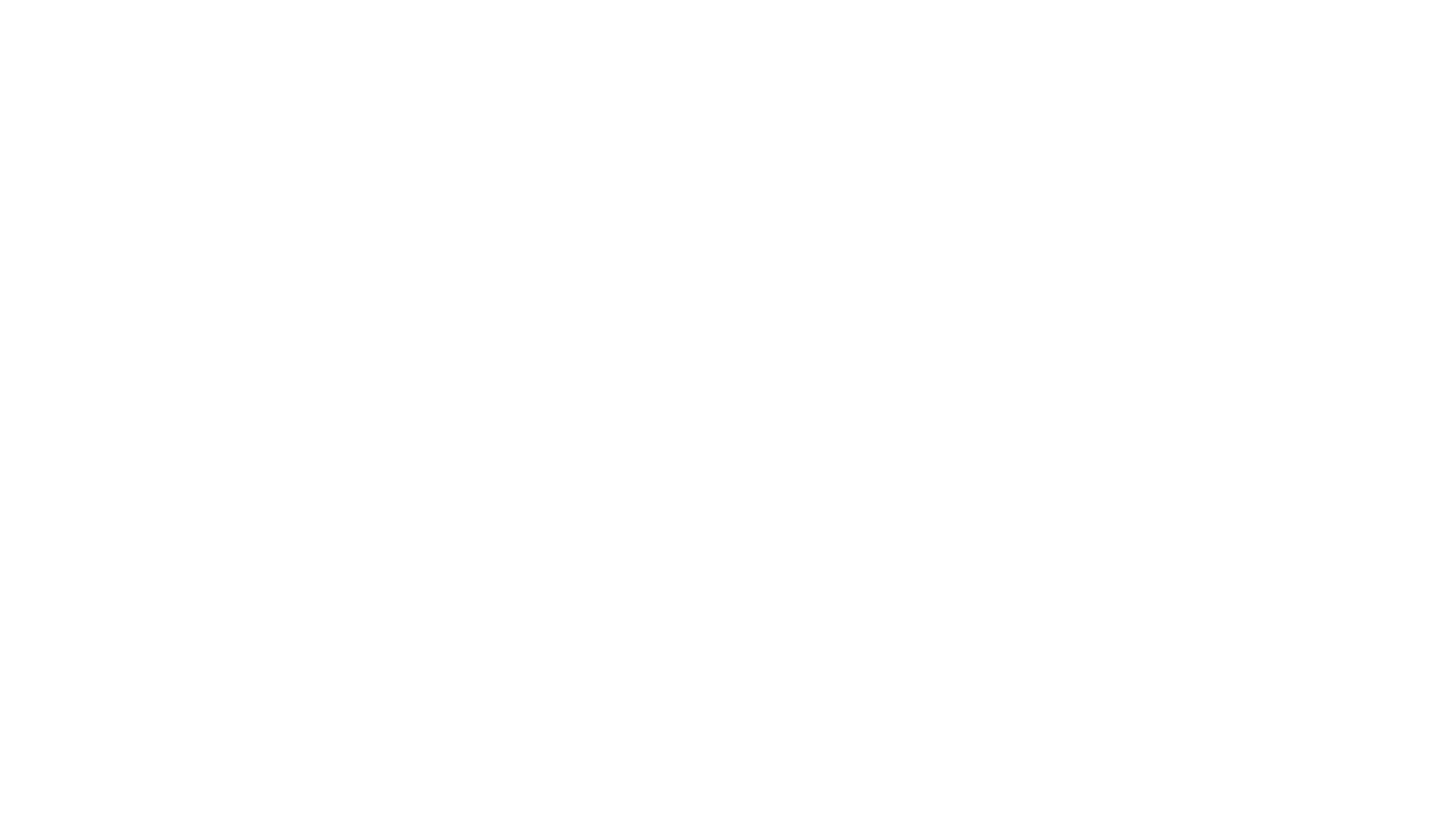 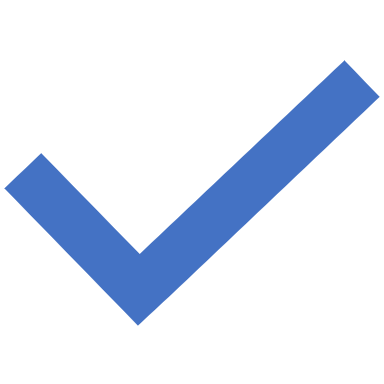 Pokračování příště